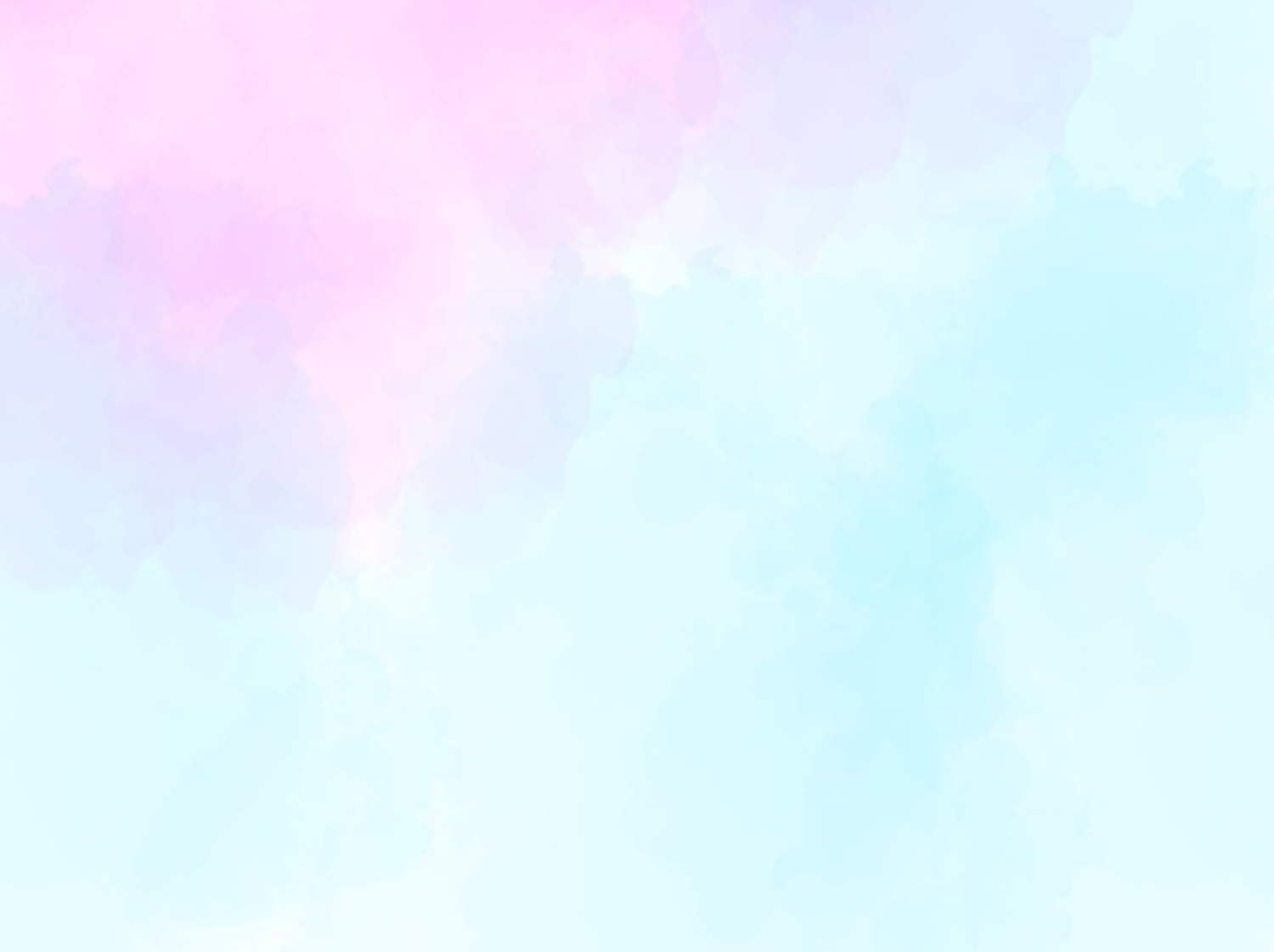 0
5
2
1
3 -3=
3 -2=
5 -0=
4 -2=
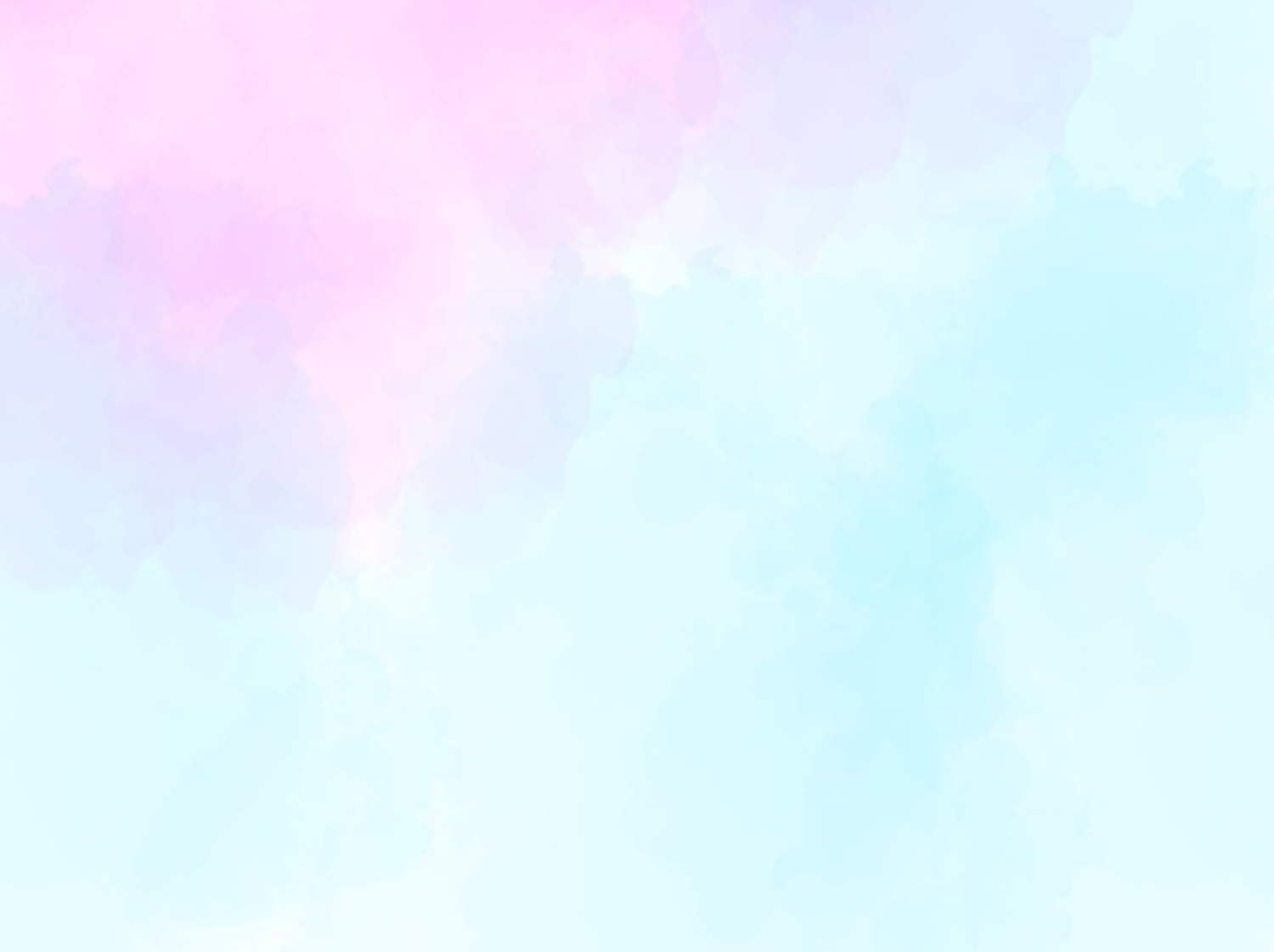 4
5
2
3
5 -3=
6 -3=
8 -4=
7 -2=
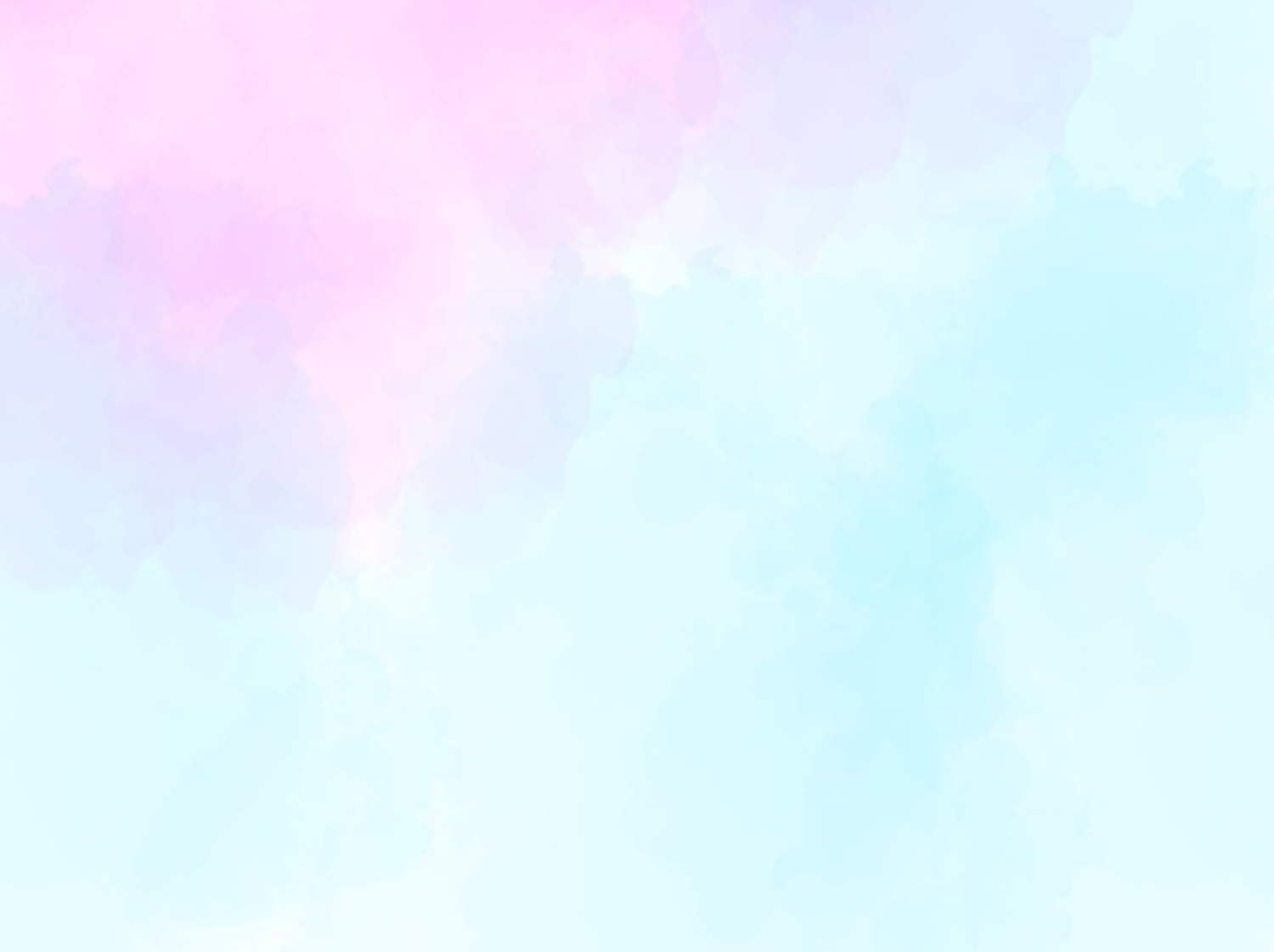 6
5
2
7
9 -3=
8-3=
10 -3=
4 -2=
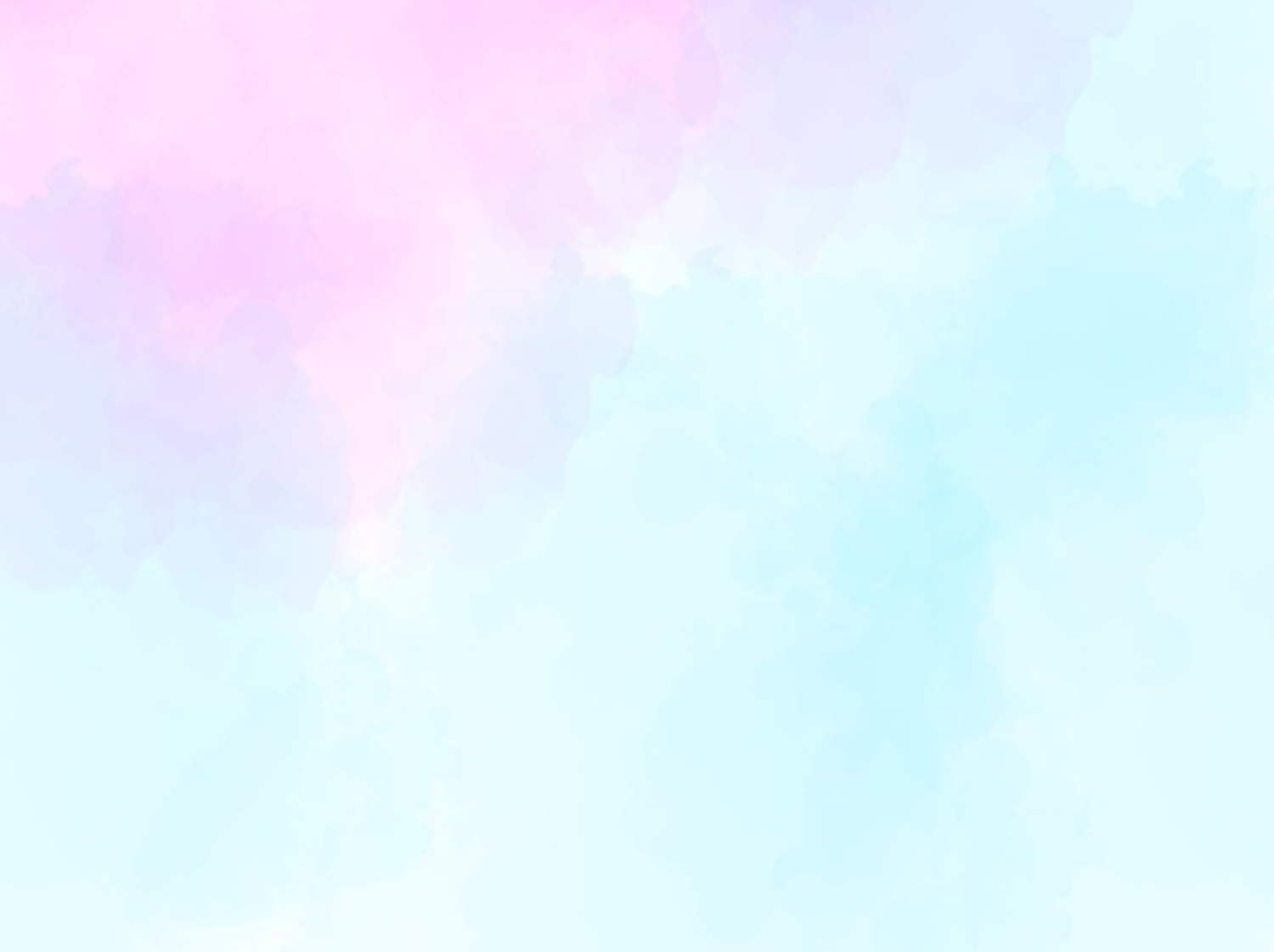 4
6
7
2
9 -3=
5 -3=
10 -3=
8 -2=
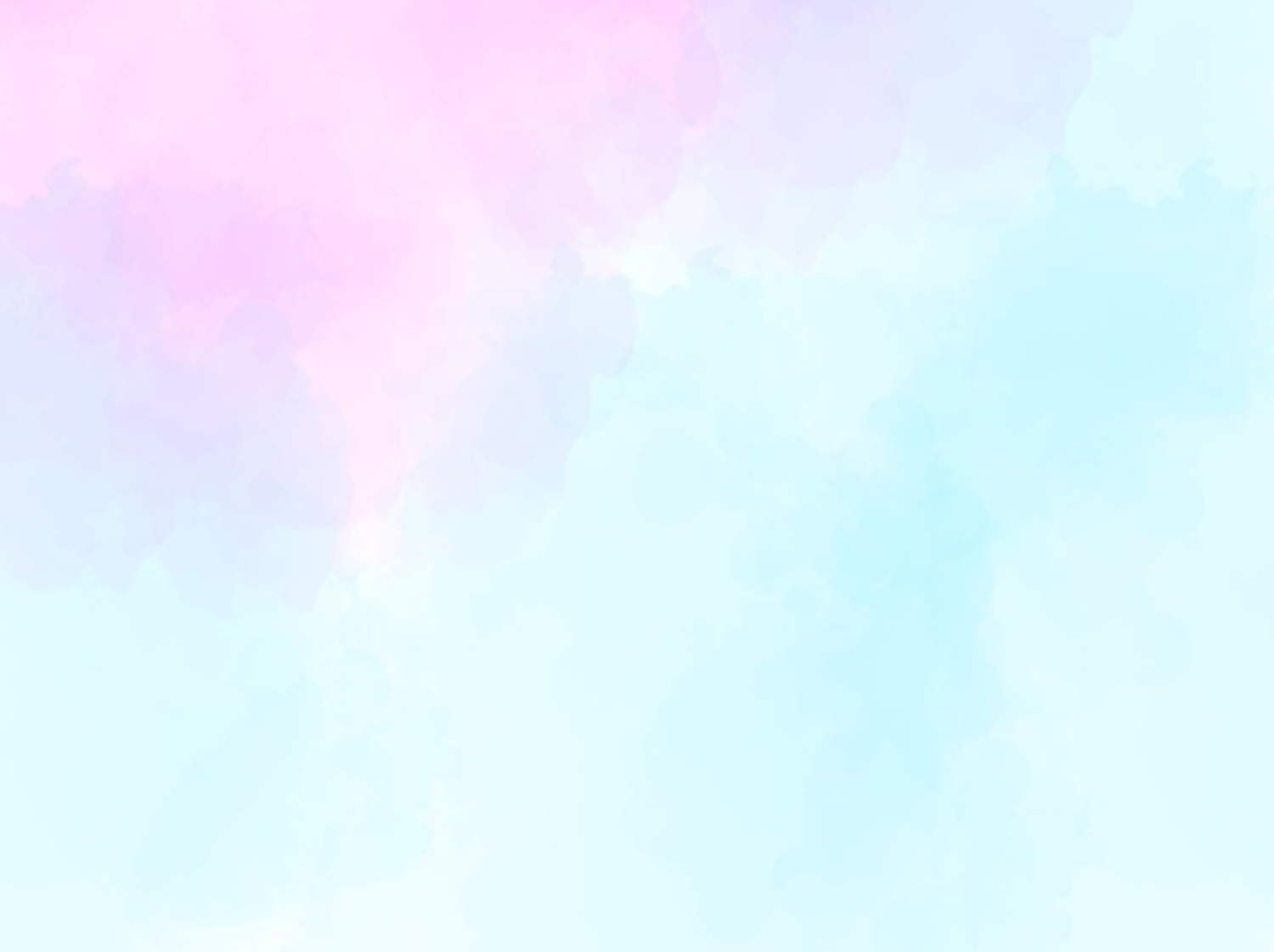 2
7
4
1
7 -3=
4-3=
10 -8=
9 -2=
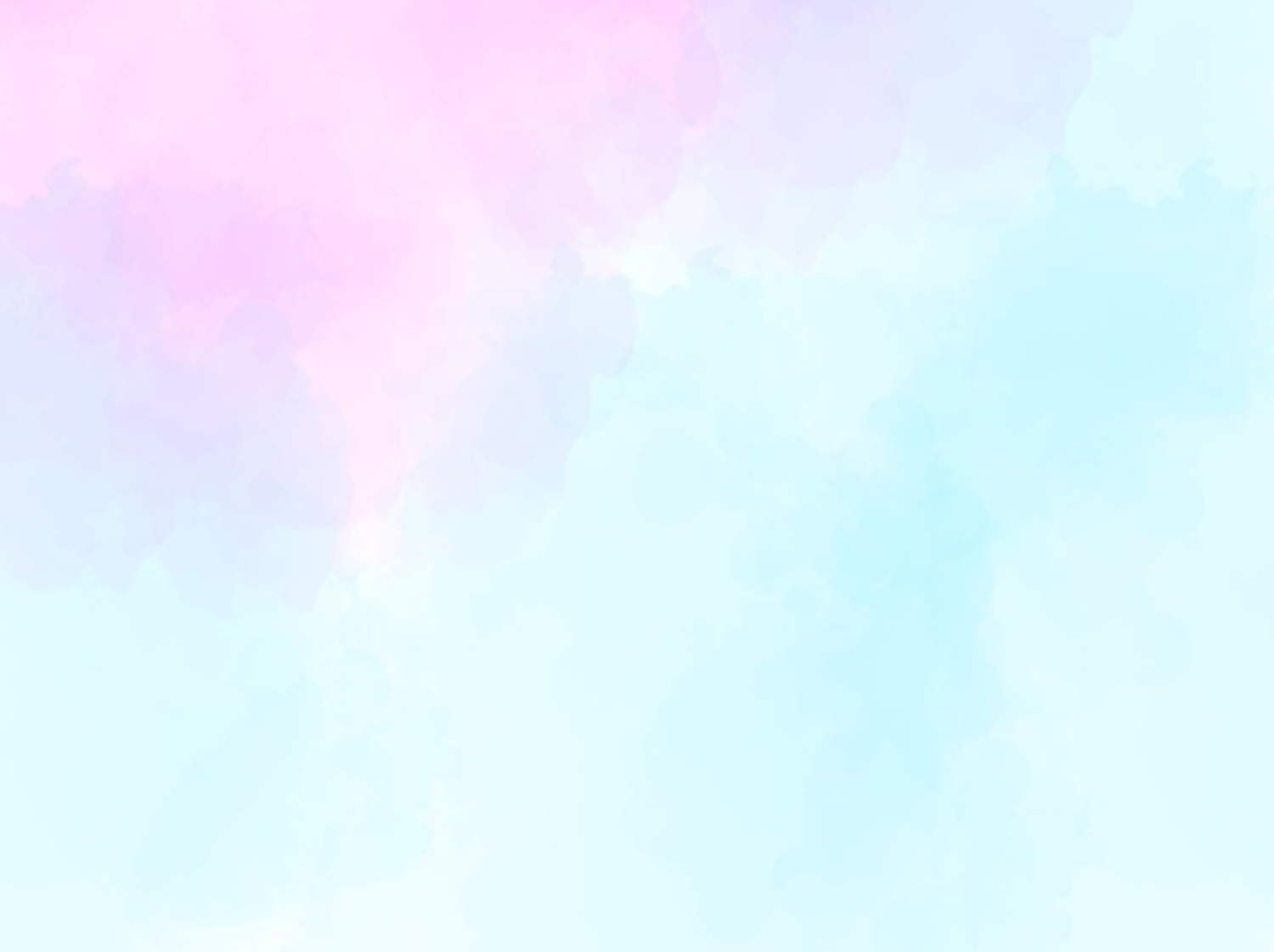 3
5
2
1
7-6=
3 -1=
3-0=
8 -3=